28/09/2017
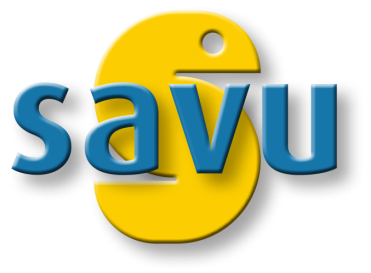 Savu: Tomography reconstruction and processing pipeline- developer demo.
Dr Nicola Wadeson
Data Analysis Scientist
Diamond Light Source
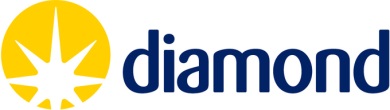 1
2
What is a plugin
A python module containing a python class with a set structure
A plugin can have multiple inputs and outputs
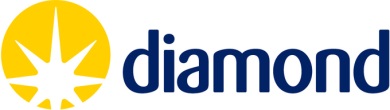 3
Develop a plugin
There are two ways to develop and contribute plugins to Savu:
Local ~/savu_plugins folder
Via Github (notes available at https://savu.readthedocs.io/en/latest/dev_guides/dev_github/)
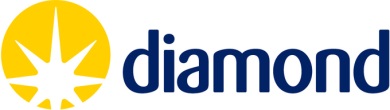 4
Simple plugin Template
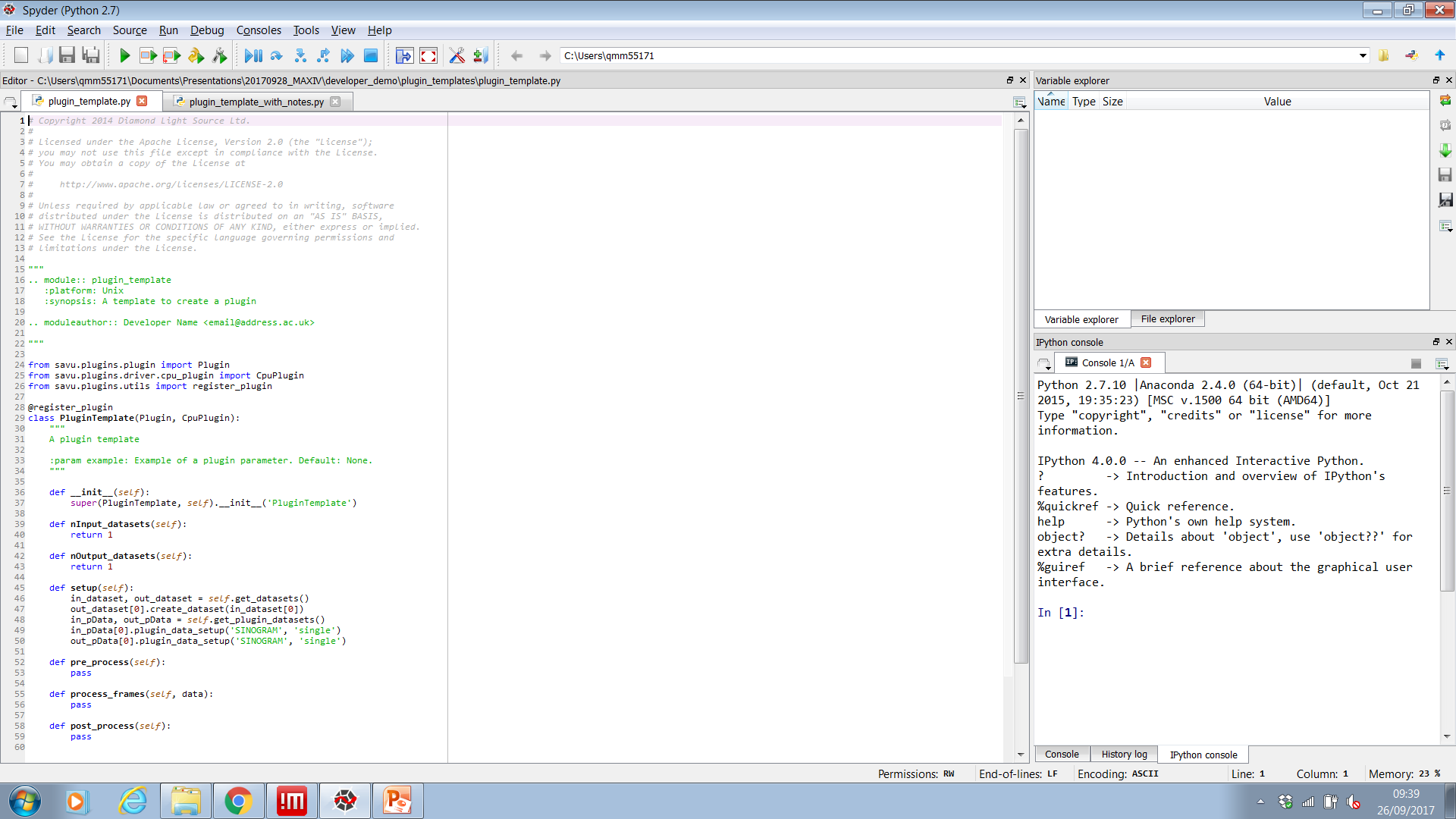 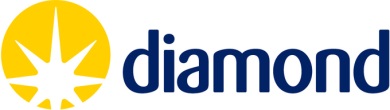 5
Plugin Templates
Download the examples folder from:

Create a local savu_plugins directory
Copy the plugin templates into this directory.
Create a simple process list containing plugin_template1.py
Run against the test data.
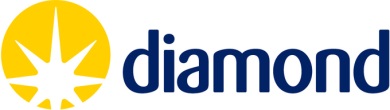 6
Savu datasets
Each plugin has a specified number of inputs and outputs
In the plugin they appear as numpy arrays
A list of input arrays are received by the plugin
A list of output arrays are returned by the plugin
In the framework, each input and output array belongs to a Savu dataset.
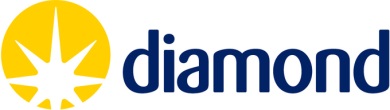 7
Savu datasets
The Savu framework deals with the movement of data from a dictionary of datasets.
Datasets are ‘loaded’ in the loader or are created as output datasets in plugins.
Each dataset is an instance of the Data class.
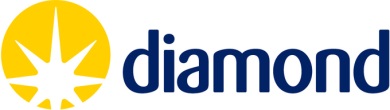 8
Datasets
A Savu dataset (Data object) has the following information associated with it
Name:  Unique identifier
Shape:  The full shape of the data
Axis labels:  Maps the data dimensions to the axis labels.
Patterns:  How the data can be sliced
Metadata:  A dictionary for storing additional dataset information.
Data: Use dataset.data[index] to access the data.
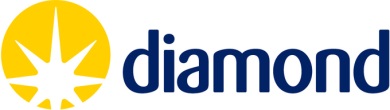 9
Datasets
A Savu dataset (Data object) has the following information associated with it
Name:  Unique identifier
Shape:  The full shape of the data
Axis labels:  Maps the data dimensions to the axis labels.
Patterns:  How the data can be sliced
Metadata:  A dictionary for storing additional dataset information.
Data: Use dataset.data[index] to access the data.
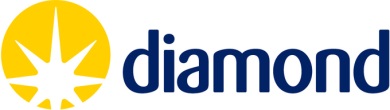 10
Datasets
Usually, the dataset.data entry is a hdf5 dataset, that can be sliced like a numpy array.
For loading different data types, a new data_type can be defined that overrides the __getitem__ function.  See:
http://savu.readthedocs.io/en/latest/api_plugin/savu.data.data_structures.data_types/
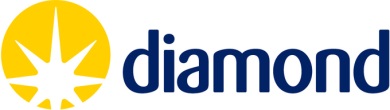 11
Datasets
Input datasets already exist, but output datasets created by a plugin must be populated with the following information:
Shape
Axis labels
Patterns
See:


Dataset names are defined in the process list.
http://savu.readthedocs.io/en/latest/api_plugin/savu.data.data_structures.data_create/
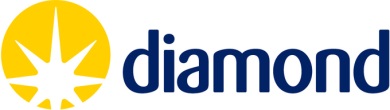 12
Plugin datasets
A plugin dataset is encapsulated by a dataset for the duration of the plugin, giving additional helper functions, e.g.
Shape:  The shape of the data passed to process frames
Pattern:  The pattern associated with the data for this plugin.
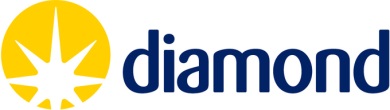